FY17 Schulung zu weltweiten Verhaltensstandards für ethisches Geschäftsverhalten
Übersicht
Dies ist eine Übersicht über die weltweiten Verhaltensstandards für ethisches Geschäftsverhalten von MTS („Verhaltenskodex“), die die folgenden entscheidenden Komponenten hervorhebt
Inhalt und Zweck des Verhaltenskodexes
Was bedeutet es, Bedenken offen zu äußern?
Die MTS AlertLine
Vorstellung des Chief Risk and Compliance Officers
Schutz vor Repressalien
Compliance im Blickpunkt:
1. FCPA
2. Interessenkonflikt
Zusammenfassung
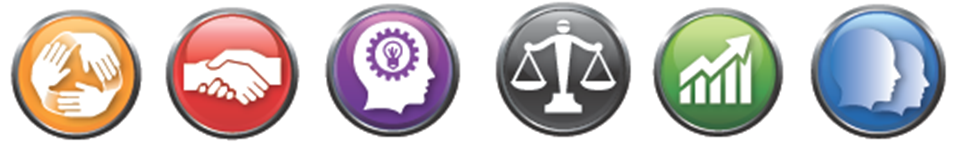 Der Zweck des Verhaltenskodexes
MTS ist seinen zentralen Werten, ethischem Verhalten und der Einhaltung geltender Gesetze verpflichtet.
Der Verhaltenskodex ist Ihre erste BezugsQuelle für:
Leitfaden zur Entscheidungsfindung anhand von MTS Werten
Verständnis für die Einhaltung geltender Gesetze und Vorschriften
Verständnis für die Meldung von widerrechtlichem oder unethischem Verhalten
Der MTS Verhaltenskodex ergänzt das Vermächtnis eines starken Engagements für ethisches Verhalten, hervorgehoben durch die MTS wie durch die Führungspositionen, den Leitfaden für Mitarbeiter und die aufgestellten Regeln
Der Inhalt des Verhaltenskodexes
Der Verhaltenskodex umfasst:
Zusammenfassung der zentralen MTS KernwWerte
Verantwortung Aufgaben jedes einzelnen MTS Mitarbeiters
Compliance Schwerpunkte
Q&A und praktische Anleitung
Ansprechpartner
Der Verhaltenskodex ersetzt kein gutes Urteilsvermögen und deckt nicht alle denkbaren Situationen ab; sprechen Sie Ihre Bedenken daher im Zweifelsfall offen an
Letztendlich muss sich unser Vertrauen – wie bisher auch – auf Ehrlichkeit, Integrität und gesunden Menschenverstand in jedem von uns stützen.
Kern Zentrale Werte von MTS
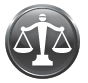 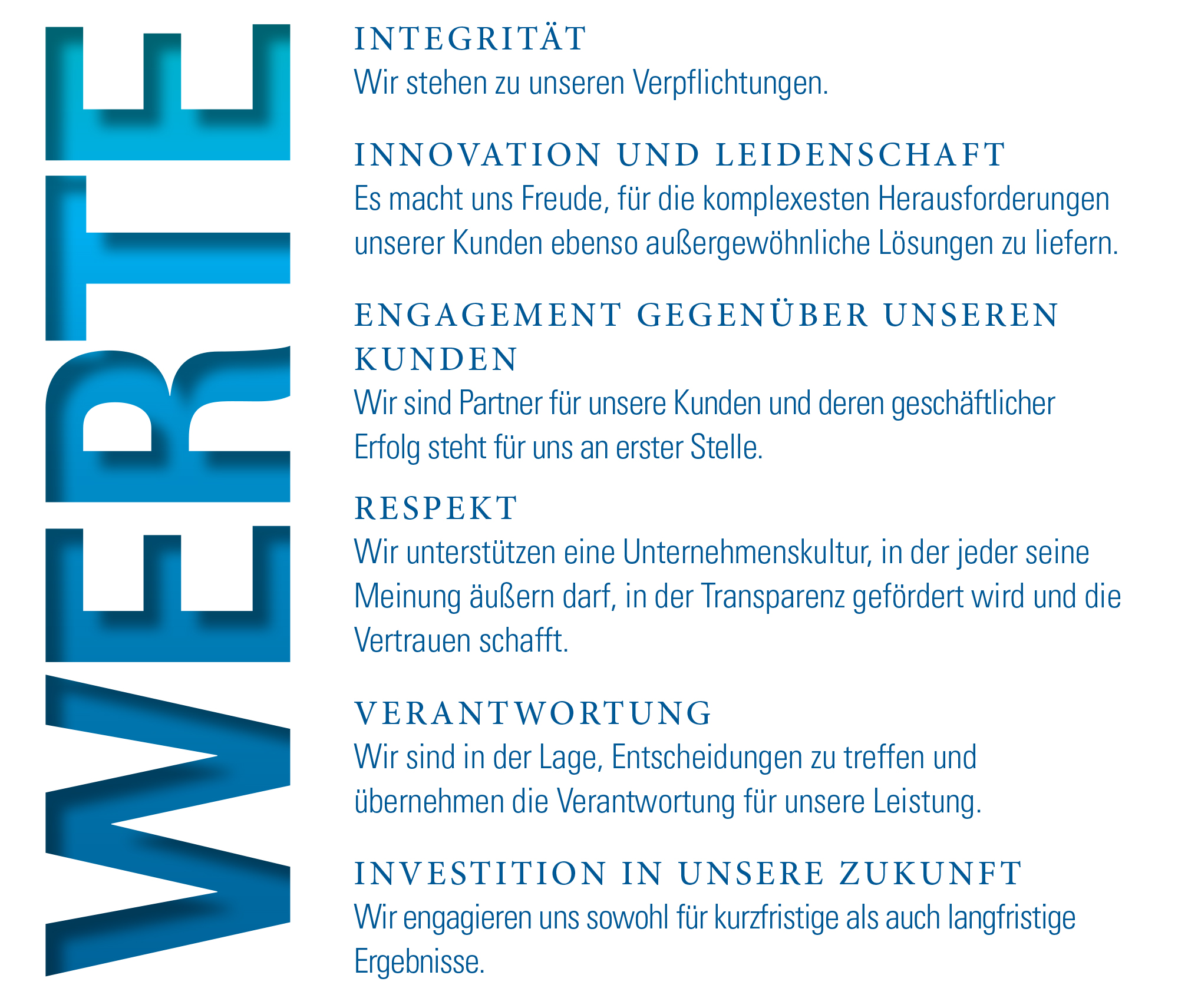 Die Werte von MTS spiegeln die tiefen Überzeugungen wider, die MTS auf der ganzen Welt zu einem wichtigen Partner für Kunden,
Mitarbeiter, Anbieter und Lieferanten machen. 
Unsere kollektiven und individuellen Handlungen,
die wir jeden Tag im Namen unseres Unternehmens vollziehen, führen zu einer Stärkung unserer Werte.
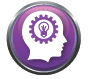 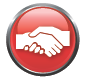 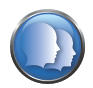 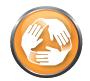 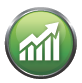 Was bedeutet es, Bedenken offen zu äußern?
MTS ist ein Unternehmen, in dem wir offen über die Risiken des Unternehmens und die Herausforderungen sprechen, denen Mitarbeiter am Arbeitsplatz begegnen können
Wir sitzen alle im gleichen Boot und Herausforderungen kann auf vielen Wegen begegnet werden; scheuen Sie sich daher nicht, Fragen zu stellen und Ihre Bedenken offen zu äußern!
* Die AlertLine wird in Deutschland nicht betrieben
Die MTS AlertLine*
Eine Möglichkeit für die Meldung von Bedenken oder Problemen ist die MTS AlertLine, die sich auszeichnet durch:
Verwaltung durch Dritte
Einfach zu finden und in allen Ländern zugänglich(*Die AlertLine wird in Deutschland nicht betrieben)
Verfügbar in Ihrer Muttersprache (auch Übersetzer stehen zur Verfügung)
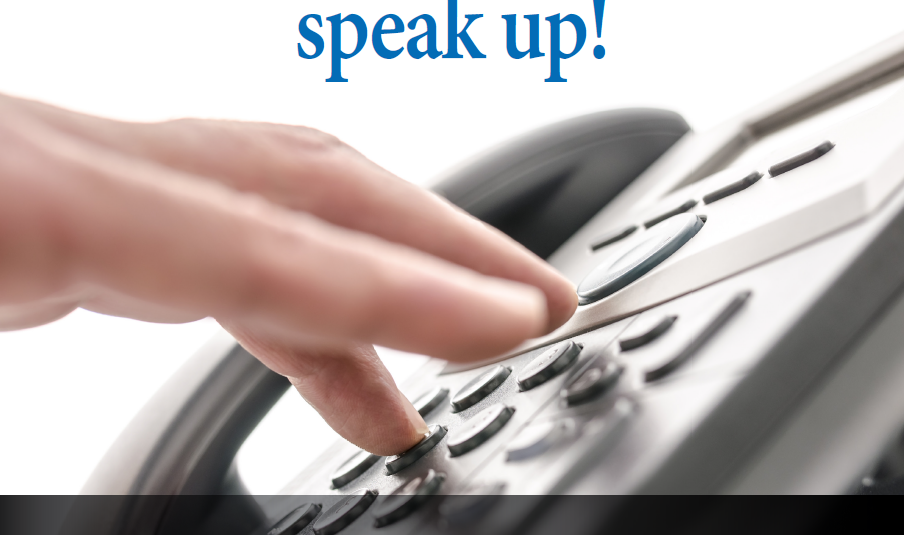 Die Möglichkeit, anonym zu bleiben
Mitarbeiter haben folgende Möglichkeiten, ihre Bedenken zu melden:
Internet – https://mts.alertline.com/gcs/welcome
Telefon 888-321-5562 oder über direkte Einwahlnummern für verschiedene Regionen
Anrufer erhält einen Code zur Nachverfolgung seiner Anliegen.
Alle Angelegenheiten werden vom Chief Risk Office Team bearbeitet und, soweit gesetzlich möglich, vertraulich behandelt.
Chief Risk and Compliance Officer
Phyllis Nordstrom – Chief Risk und Compliance Officer
Chief Risk und Compliance Officer
CRO
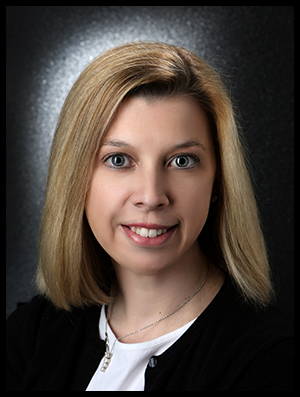 Corporate Compliance Programme
Überwachung des ethischen Geschäftsverhaltens und der Unternehmens-Compliance
Operative Führung
Führten Verfahrensteams, die die Einhaltung der MTS Compliance-Richtlinien und Compliance-Verfahren unmittelbar beeinflussen
Leitet Aktivitäten hinsichtlich auf ethischems Geschäftsverhalten und dien auf den MTS Verhaltenskodex bezogenen betrieblichen Tätigkeiten
Leiten die Durchführung von Compliance-Programmen wie z. B. Foreign Corrupt Practices Act (FCPA), Konfliktmineralien und Datenschutz
Wie können Sie sich an Phyllis wenden?
MTS_Risk_&_Compliance@mts.com
Ihre Ethikkommission vor Ort
Eine andere Möglichkeit der Meldung von Bedenken oder Problemen bieten die MTS Ethikkommissionen in den Unternehmen vor Ort.
Rollen und Aufgaben der Ethikkommissionen:
Unterstützen Sdie Mitarbeiter beim Verständnis und der Anwendung des MTS Verhaltenskodexstandards von MTS
Unterstützen Sie die Umsetzung des MTS Verhaltenskodexstandards auf der Ebene der Geschäftseinheit
Kommunikation von Fragen und Problembereichen an MTS Corporate Compliance
Nehmen Sie an regelmäßigen Treffen teil und erstatten Sie MTS Corporate Compliance Bericht über die Aktivitäten der Kommission
Eine Liste der MTS Ethikkommissionen steht im Intranet zur Verfügung
Wie schützt MTS Sie vor Repressalien Vergeltungsmaßnahmen?
MTS untersagt jegliche Benachteiligung gegenüber Personen, die in gutem Glauben Fragen stellen oder Bedenken äußern
Von Repressalien ist die Rede, wenn ein Mitarbeiter wegen der Äußerung von Bedenken oder der Beteiligung an einer Ermittlung eine nachteilige Maßnahme (Bestrafung) erfahren muss
In Unternehmen, in denen sich Mitarbeiter aller Ebenen gemeinsam für Integrität einsetzen, werden weniger Repressalien ausgeübt
Repressalien nehmen drastisch ab, wenn leitende Manager und Vorgesetzte Ethik zur Priorität erklären und selbst ethisches Verhalten zeigen
REPRESSALIEN
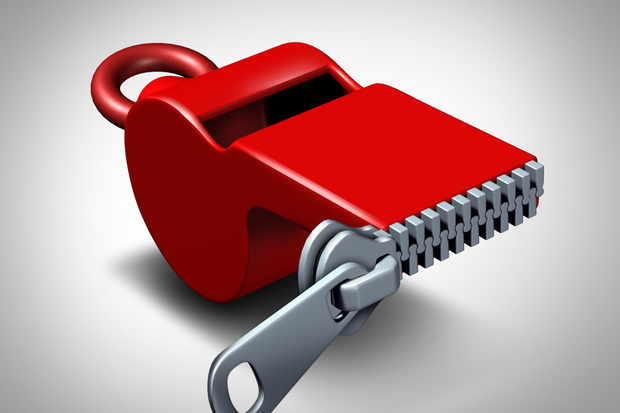 MTS toleriert keine RepressalienVergeltungsmaßnahmen!
Compliance im Blickpunkt: FCPA
„MTS geht engagiert gegen Korruption vor. Korruption und Bestechung stehen im Widerspruch zu unseren gemeinsamen Werten. Diese Standards gelten für uns alle, unabhängig davon, wo wir arbeiten.“ (Verhaltenskodex, Seite 14)
Der US-amerikanische Foreign Corrupt Practices Act (FCPA)
Vollstreckung durch das US-Justizministerium (DOJ) und die Börsenaufsichtsbehörde (SEC)
Der Foreign Corrupt Practices Act (FCPA) verbietet:
Zusätzlich zum FCPA egelten sind in jedem Land, in dem MTS Geschäftssitze hat (z. B. UK, China, Korea usw.) Gesetze und Vorschriften einzuhalten
Bestandteile des FCPA
1
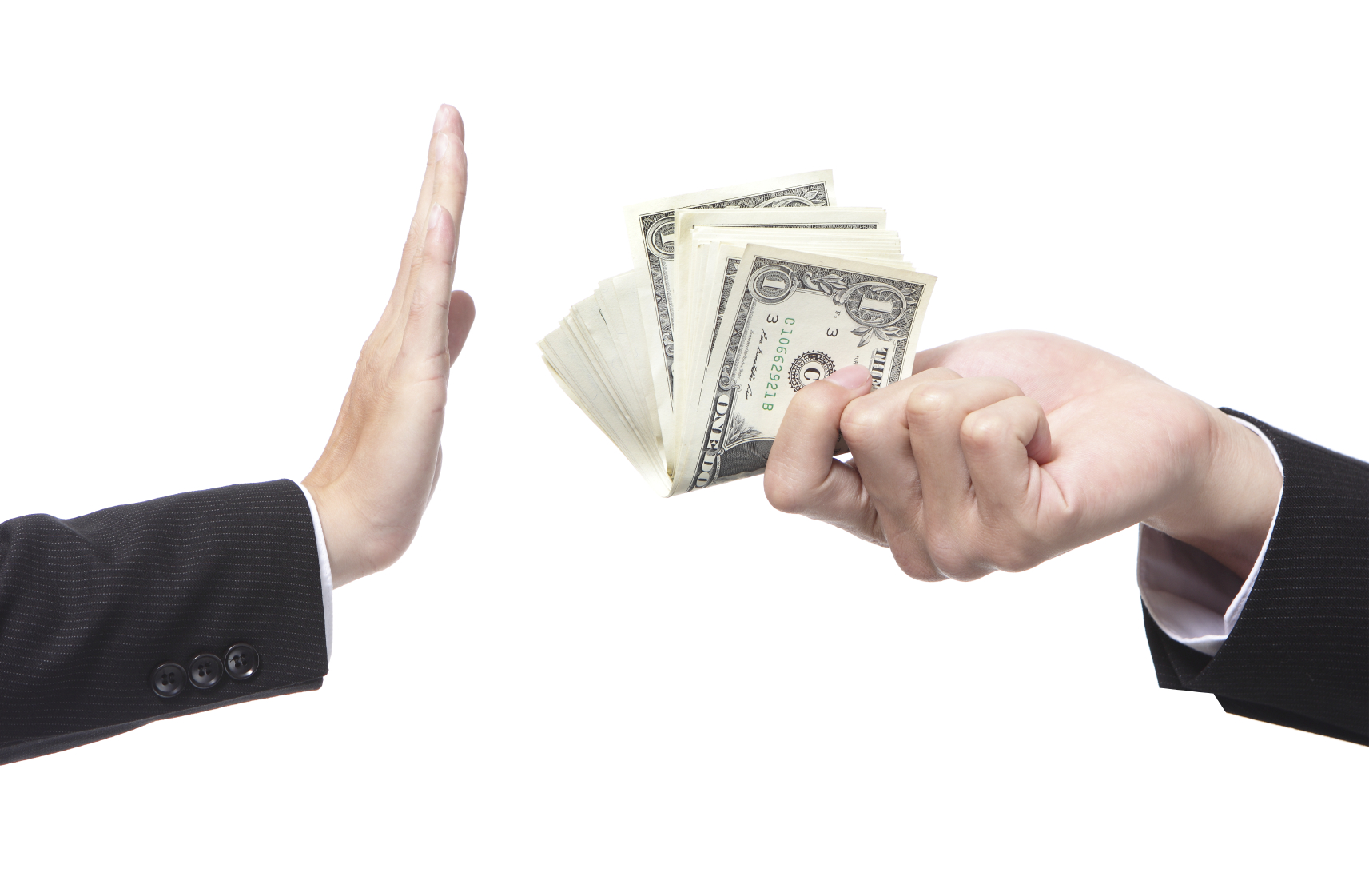 Anti-Korruptionsbestimmungen
2
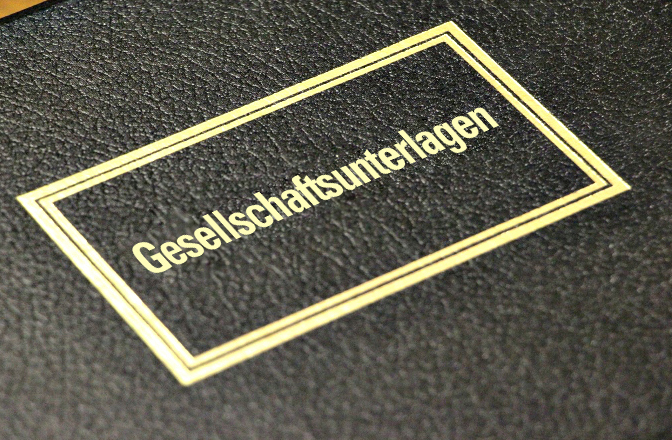 Bestimmungen zu Nachweisführung und internen Kontrollen
Anti-Korruptionsbestimmungen
1
Unternehmen und Privatpersonen dürfen sind nicht berechtigt, ausländischen Amtsträgern weder Bestechungszahlungen oder andere Wertgegenstände anzubieten oder zu gewähren (ob direkt oder indirekt) oder diese genehmigen, um ein Geschäft abzuschließen oder zu halten oder einen anderen unlauteren Vorteil daraus zu ziehen.
Zahlung oder ein Geldgeschenk oder jegliche Gegenstände oder Leistungen von Wert anzubieten, um einen ungerechtfertigten Wettbewerbsvorteil zu erwirken bzw. zu bewahren
Bestechung
Bargeld, Darlehen, Geschenke, Gefallen, Reisekosten, Mahlzeiten oder Unterhaltung, Spendenbeiträge/Wahlkampfspenden, Anstellung, Unterzahlung oder Überzahlung von Dienstleistungen, mit Amtsträgern verbundenen Unternehmen Geschäfte zuzuführen usw.
Wertgegenstände
Mitarbeiter auf allen Ebenen der Regierung und Verwaltung, öffentlicher internationaler Organisationen oder staatlicher Einrichtungen (z. B. Universitäten, Staatsunternehmen)
Politische oder militärische Amtsträger, einschließlich Ehegatten / unterhaltsberechtigte Personen / Geschwister
Ausländischer Amtsträger
Einen Vertrag gewinnen oder halten, Beeinflussung des Auftragsvergabeverfahrens, Steuern hinterziehen oder Geldbußen oder Geldstrafen vermeiden, Beeinflussung von Rechtsstreitigkeiten oder Durchsetzungsmaßnahmen, behördliche Genehmigungen erhalten oder Vertragsbeendigung vermeiden
Ein Geschäft abzuschließen oder zu halten
Zahlung an eine Person, die eine Transaktion oder eine Ernennung ermöglicht hat, insbesondere auf illegale Weise
Bestechungsgeld
Nachweisführung und interne Kontrollen
2
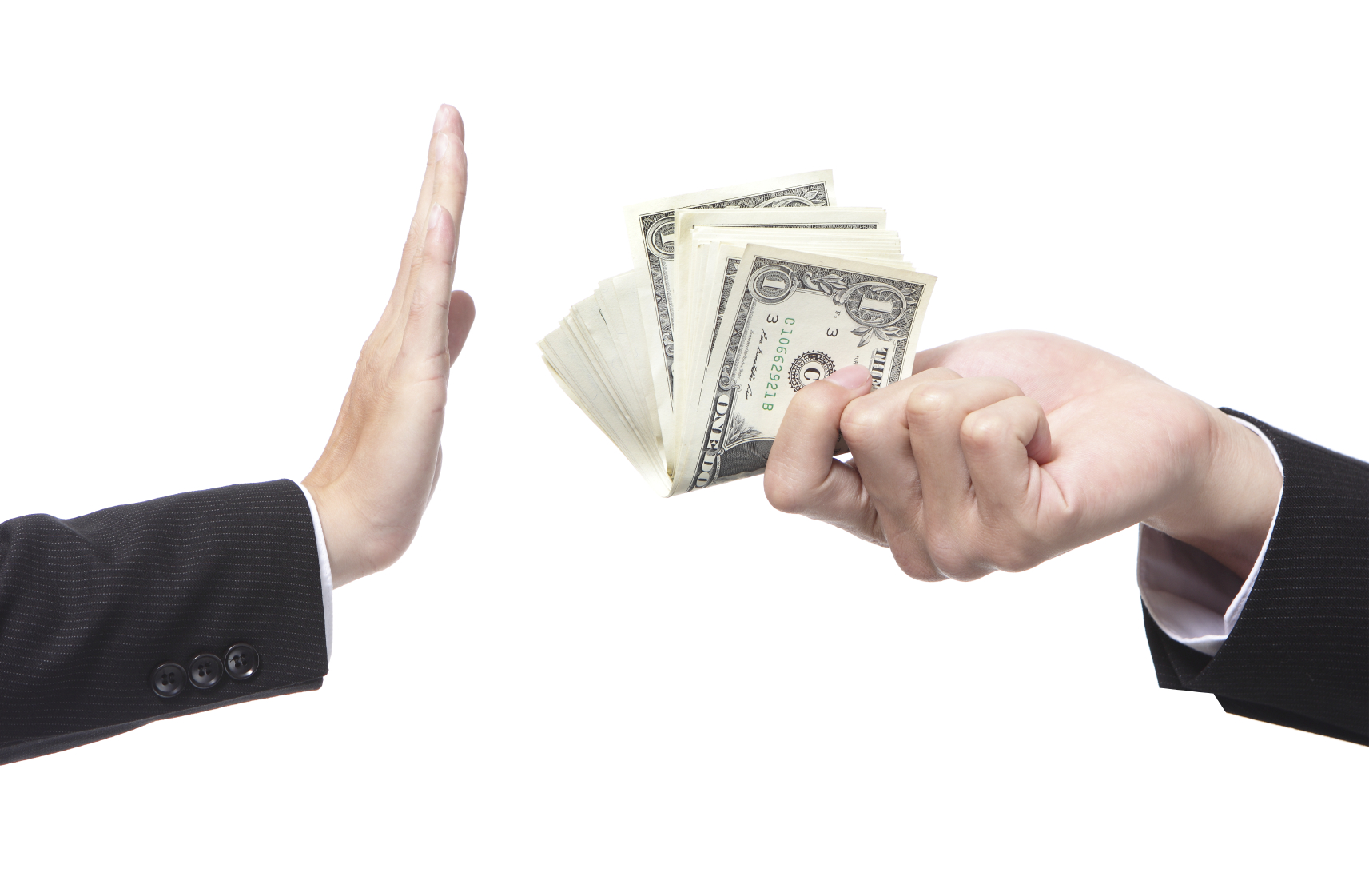 Regel: Setzt voraus, dass Einzelpersonen und Unternehmen genaue und vollständige Aufzeichnungen zu allen von ihnen durchgeführten Transaktionen führen
Um die Anforderungen zu erfüllen: Muss MTS Bücher und Aufzeichnungen führen, die Transaktionen des Unternehmens genau wiedergeben
Regel: Verbietet sowohl Einzelpersonen als auch Unternehmen das wissentliche Umgehen oder Unterlassen der Umsetzung von internen Kontrollen
Um die Anforderungen zu erfüllen: Muss MTS ein System zur Steuerung und Kontrolle interner Abrechnungen aufrechterhalten, um eine genaue Berichterstattung von Transaktionen zu gewährleisten; und die Sicherung von Vermögenswerten muss geplant und beibehalten werden
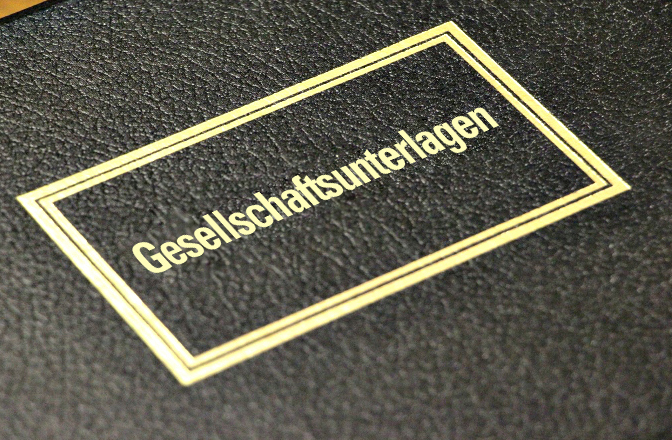 FCPA MTS-spezifische Risikobereiche und geltende MTS Unternehmenspolitik / Vorgehensweise
Wie befasst sich der Verhaltenskodex mit Bestechung und Korruption?
Der Verhaltenskodex enthält Richtlinien für Bestechungs- und Korruptionsrisiken, denen das MTS Personal ausgesetzt ist, und zu den lokalenörtlichen gesetzlichen Regelungen und Bestimmungen.
Der Verhaltenskodex enthält auch Fragen und Antworten zu einigen vorstellbaren Szenarien, um das Verständnis zu erleichtern.
Bei MTS gelten spezielle Richtlinien und Verfahren für den Umgang mit Bestechung und Korruption.
Compliance im Blickpunkt: Interessenkonflikt
„Bei MTS erwarten wir voneinander, stets im besten Interesse des Unternehmens zu handeln. Das bedeutet, dass unternehmerische Entscheidungen frei von jeglichem Interessenskonflikt zu treffen sind. Sie sollten auch unparteiisch sein. Wir müssen unsere Entscheidungen auf der Grundlage fundierter geschäftlicher Überlegungen treffen.“ (Verhaltenskodex, Seite 11)
Zusammenfassung
MTS Verhaltenskodex - Ihre ERSTE BezugsQuelle für:
HilfeLeitfaden zur Entscheidungsfindung anhand von MTS Werten
Verständnis für die Einhaltung geltender Gesetze und Vorschriften
Verständnis für die Meldung von widerrechtlichem oder unethischem Verhalten
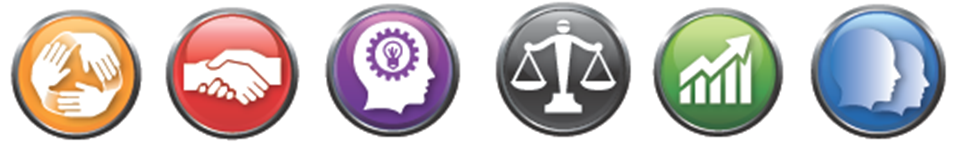